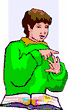 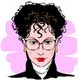 Логические задачи
Задачи нашли и оформили 
Ученицы 6а класса МОУ СОШ №2:
 Кучер В., 
Облавацкая Д.,
 Сотолюк Т.
Один мальчик и одна девочка ответили правильно
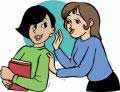 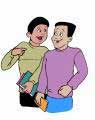 Четверо ребят обсуждали ответ к задаче. 
Коля сказал: "Это число 9".
Роман: "Это простое число". 
Катя: "Это четное число".
А Наташа сказала, что это число -15. 
Назовите это число, если и девочки, и мальчики ошиблись ровно по одному разу.
( A )1;   (B) 2;   (C) 3;    ( D ) 9;   ( E ) 15;     
 Решение.
	Предположим, что Коля прав. Тогда обе девочки неправы, так как 9 не равно 15 и 9 - нечетное число, а это противоречит условию задачи. 
	Остается, что прав Роман и тогда не права Наташа, так как 15 не простое число. Остается предположить, что искомое число простое и четно (так как Катя права), а это только 2. Проверка подтверждает, что условие соблюдено.Итак верно (В).
Было взято 10 листов бумаги. 
Некоторые листы разрезали на 10 частей, 
затем некоторые из получившихся кусков вновь разрезали на 10 частей и т.д. 
На каком -то этапе подсчитали общее количество получившихся листов бумаги. 
Оказалось их всего 1386 листов бумаги. 
Правильно ли подсчитали количество листов ? 
Ответ: В результате разрезания одного листа общее количество листов увеличивается на 9. 
Поэтому конечное число листов, за вычетом 10-ти исходных, должно быть кратным 9; следовательно подсчет выполнен неверно.
Правильно ли посчитали ?
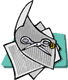 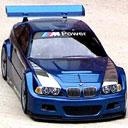 Грузовик в тоннеле.
. Грузовик, который принимаем за материальную точку, весит 5 тонн и двигается со скоростью 60 километров в час. Он начинает въезжать в туннель длиной 2 километра. На сколько километров он въедет в туннель?Туннель свободный, незакрытый, автомобильных пробок нет, бензина хватит и т.д.

Ответ: На 1 километр, а дальше он будет выезжать из туннеля.
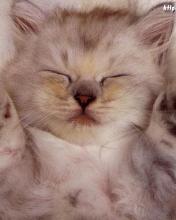 Почему наказали часового?
Как-то утром, солдат, который перед этим был в ночном карауле, подошел к центуриону и сказал, что этой ночью он видел во сне как варвары сегодня вечером будут атаковать крепость с севера. Центурион не очень поверил в этот сон, но меры все-таки принял. Тем же вечером варвары действительно напали на крепость, но благодаря принятым мерам их атака была отбита. После боя центурион поблагодарил солдата за предупреждение, а затем приказал взять его под стражу. Почему?

Ответ: Потому что часовой спал на посту.